PLAN  MUNICIPAL  DE  CULTURA
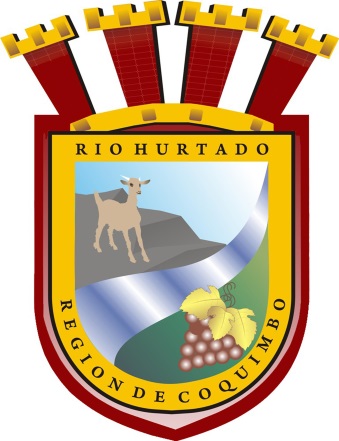 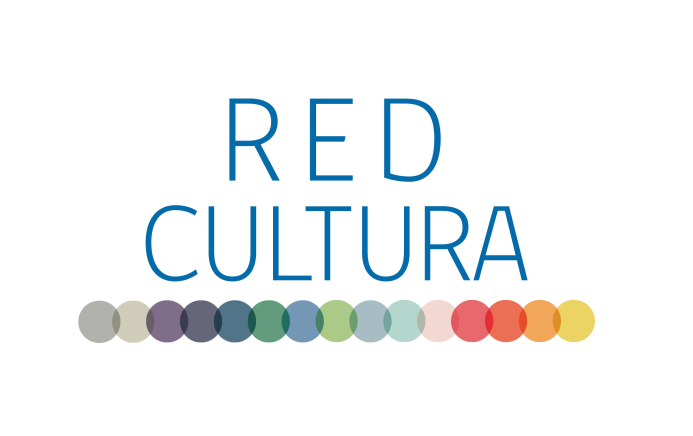 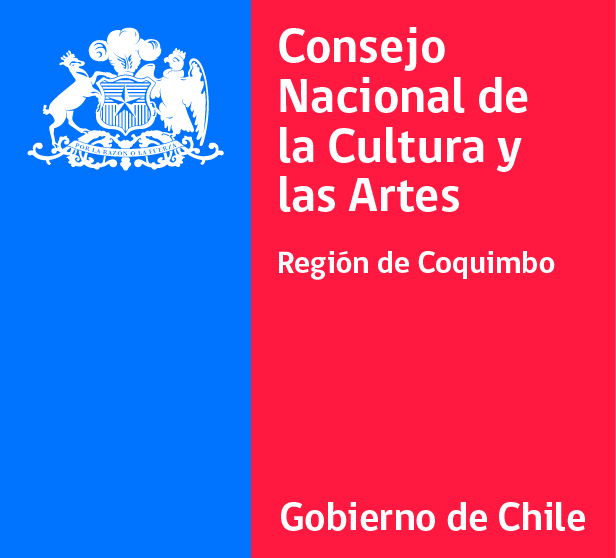 La Serena/Rio Hurtado, 20 abril, 2016.-
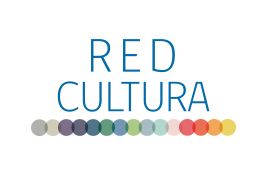 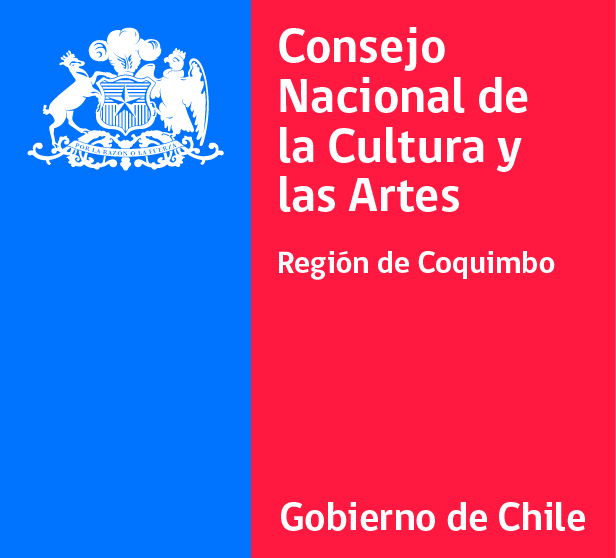 ¿Qué es un PMC?
¿Para que sirve?
¿Cómo se involucra la comunidad?
Objetivo General

“Trabajar con una política cultural que convierta el trabajo de promoción y difusión de la cultura y las artes en una herramienta de transformación social”
La Serena/Rio Hurtado, 20 abril, 2016.-
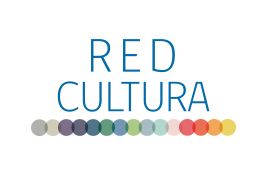 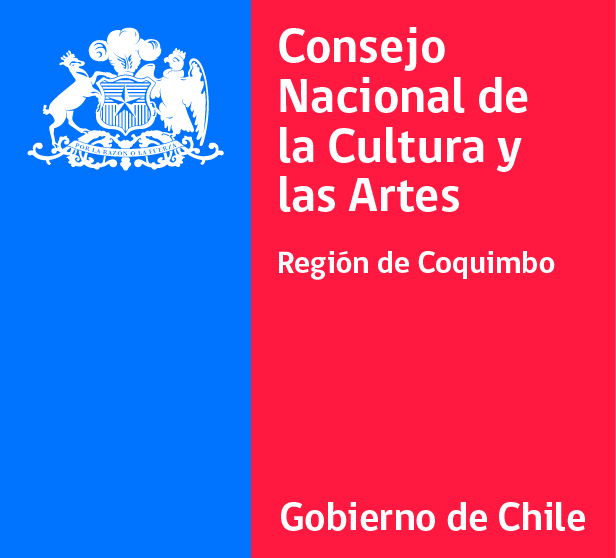 Dicho objetivo comunal se buscara a través de los siguientes ámbitos de trabajo o 5 líneas de acción, cada una con su objetivo y programas:

 
Desarrollo Comunitario: Rio Hurtado, con un proyecto comunitario en   cultura.

Creación Artística: Rio Hurtado, una comuna que  apoya la creación   artística.

Proyectos Especiales: Rio Hurtado, una comuna con una oferta cultural    pertinente.

Infraestructura Cultural: Rio Hurtado, con más y mejor infraestructura cultural municipal y comunitaria.

Ámbito Institucional: Rio Hurtado, con un Departamento de Cultural horizontal, multisectorial y vinculante.
La Serena/Rio Hurtado, 20 abril, 2016.-
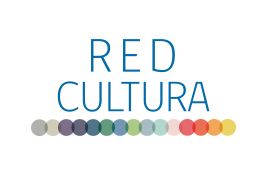 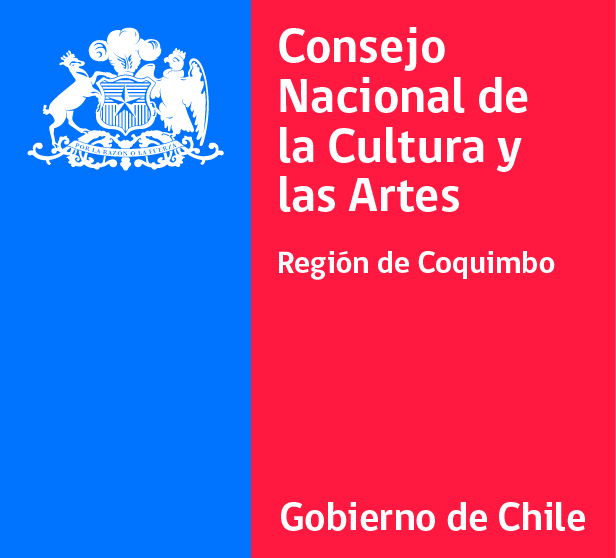 1.1.- Desarrollo Comunitario: Rio Hurtado, con un proyecto comunitario en   cultura.
 

Objetivo: Considerar  a Rio Hurtado con un proyecto comunitario en cultura, con actividades culturales a todas las zonas del municipio y de la comuna. Con una identidad comunal que refleja su  multiculturalidad, con una comunidad participativa,  democrática, integrada, tolerante e   informada.


Ver paginas 12-13
La Serena/Rio Hurtado, 20 abril, 2016.-
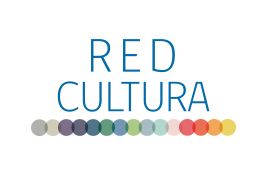 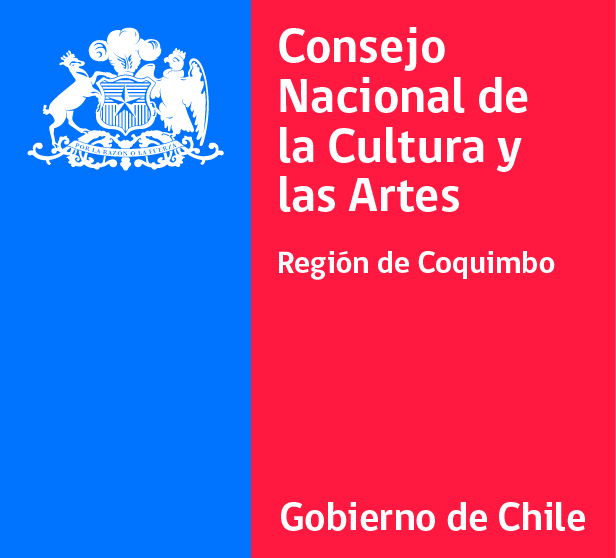 1.2.- Creación Artística: Rio Hurtado, una comuna que  apoya la creación  artística.


Objetivo: ser  una comuna que  apoya la creación  artística, con una comunidad que desarrolla sus propios procesos de profesionalización y difusión de proyectos artísticos, promoviendo la participación y la autonomía en la gestión de las propias agrupaciones culturales y actores locales de relevancia cultural.

Ver paginas 16-17-18.
La Serena/Rio Hurtado, 20 abril, 2016.-
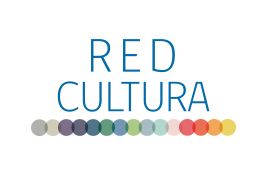 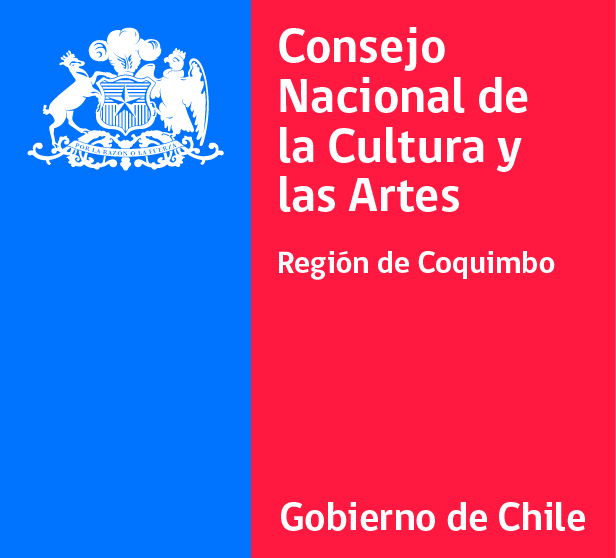 1.3.- Proyectos Especiales: Rio Hurtado, una comuna con una oferta cultural  pertinente.
 

Objetivo: ser una comuna con una oferta cultural   pertinente, con eventos culturales con un alto impacto social y que fomenten el consumo de la cultura y las artes en los habitantes locales.


Ver paginas 20-21.
La Serena/Rio Hurtado, 20 abril, 2016.-
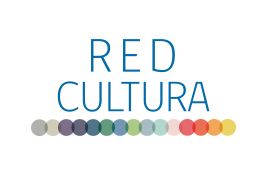 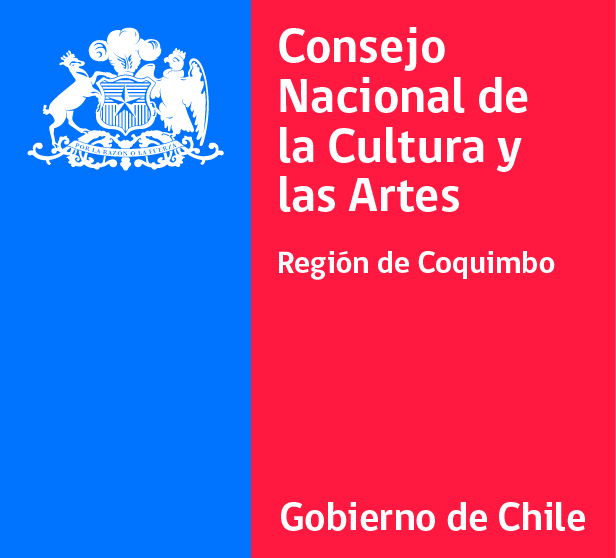 1.4.- Infraestructura Cultural: Rio Hurtado, con más y mejor infraestructura cultural municipal y comunitaria.


Objetivo: contar  con mejor y más fuerte infraestructura cultural municipal y comunitaria, ser una comuna que potencia los espacios patrimoniales tangibles del   territorio, con un equipamiento turístico  planificado, con espacios públicos habilitados para el esparcimiento de vecinos y turistas y con mejores servicios.


Ver paginas 23-24.
La Serena/Rio Hurtado, 20 abril, 2016.-
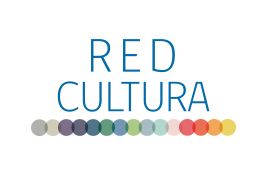 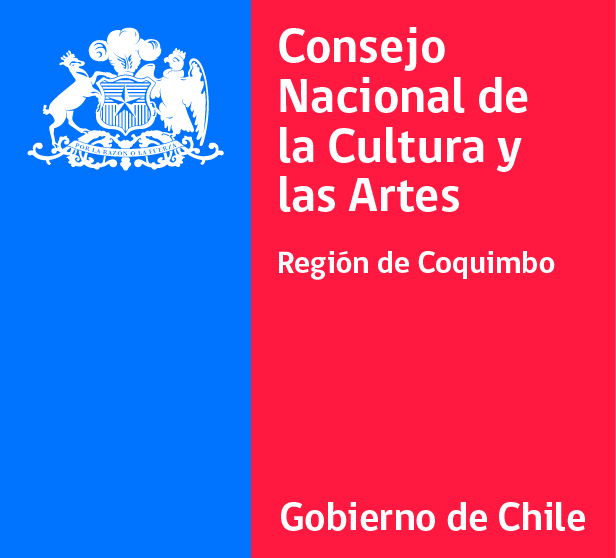 1.5.- Ámbito Institucional: Rio Hurtado, con un Departamento de Cultural horizontal, multisectorial y vinculante.


Objetivo: contar  con un Departamento de Cultural  horizontal, multisectorial y   vinculante. Con procesos de planificación que beneficien al conjunto de sus  habitantes, con capacidades técnicas instaladas que promueva el desarrollo sustentable y empoderamiento de comunidades a través de la gestión  cultural, con profesionales idóneos en su departamento y un servicio que atienda las demandas de los habitantes de la comuna.

Ver paginas 27-28.
La Serena/Rio Hurtado, 20 abril, 2016.-
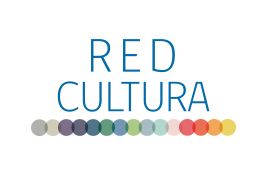 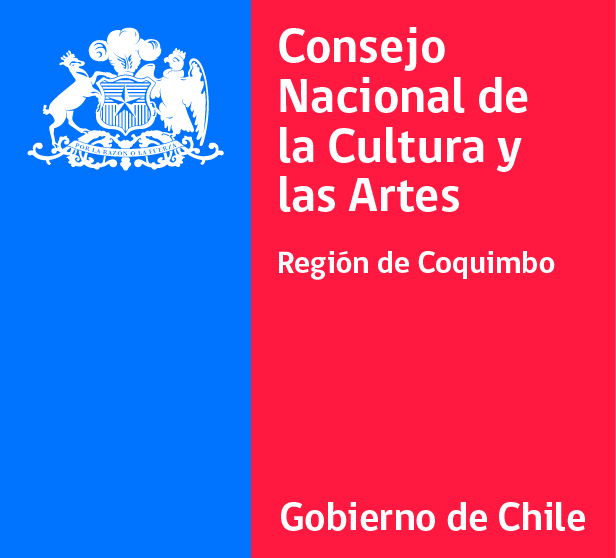 Gracias   por  su  atención
La Serena/Rio Hurtado, 20 abril, 2016.-